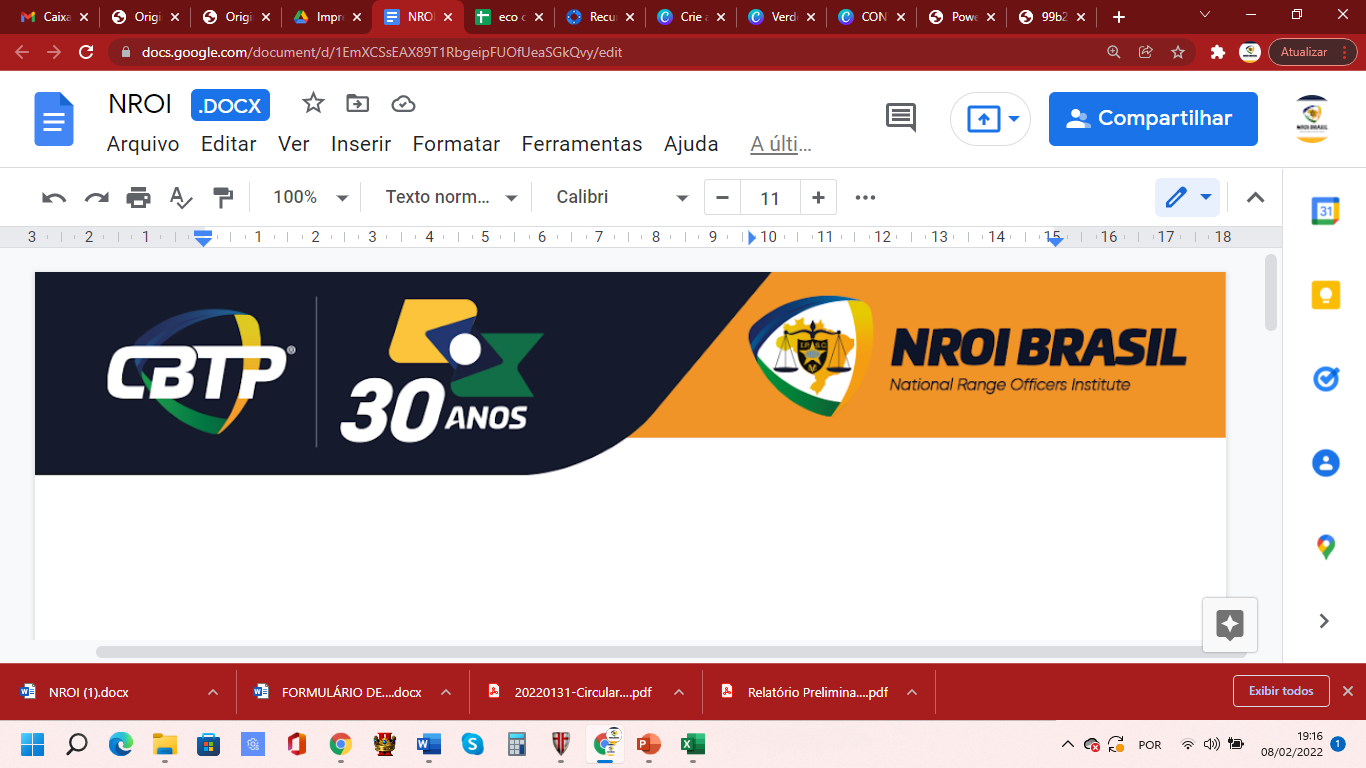 AGE – CBTP – 15/06/2022
Reestruturar as Classes (Armas curtas):

Classes serão recalculadas somente no final do ano após última Etapa. 
O competidor iniciou um ano em uma Classe, finalizará a temporada desse ano nessa Classe;
Downgrade – Ocorrerá quando o atleta através dos seus resultados dos últimos 5 anos obter índice inferior ao atual. Obtido o Downgrade apenas poderá novamente após duas temporadas. Upgrade sempre.
Competidores que já possuam Classe em uma divisão, ao trocarem de divisão, serão automaticamente alocados na mesma classe da divisão anterior. Após 3 provas, ele será mantido ou reclassificado; (observando item b)
Classe U será destinada somente a competidores que nunca tiveram classificação anterior na disciplina. E a mudança ocorrerá apenas no final de temporada.
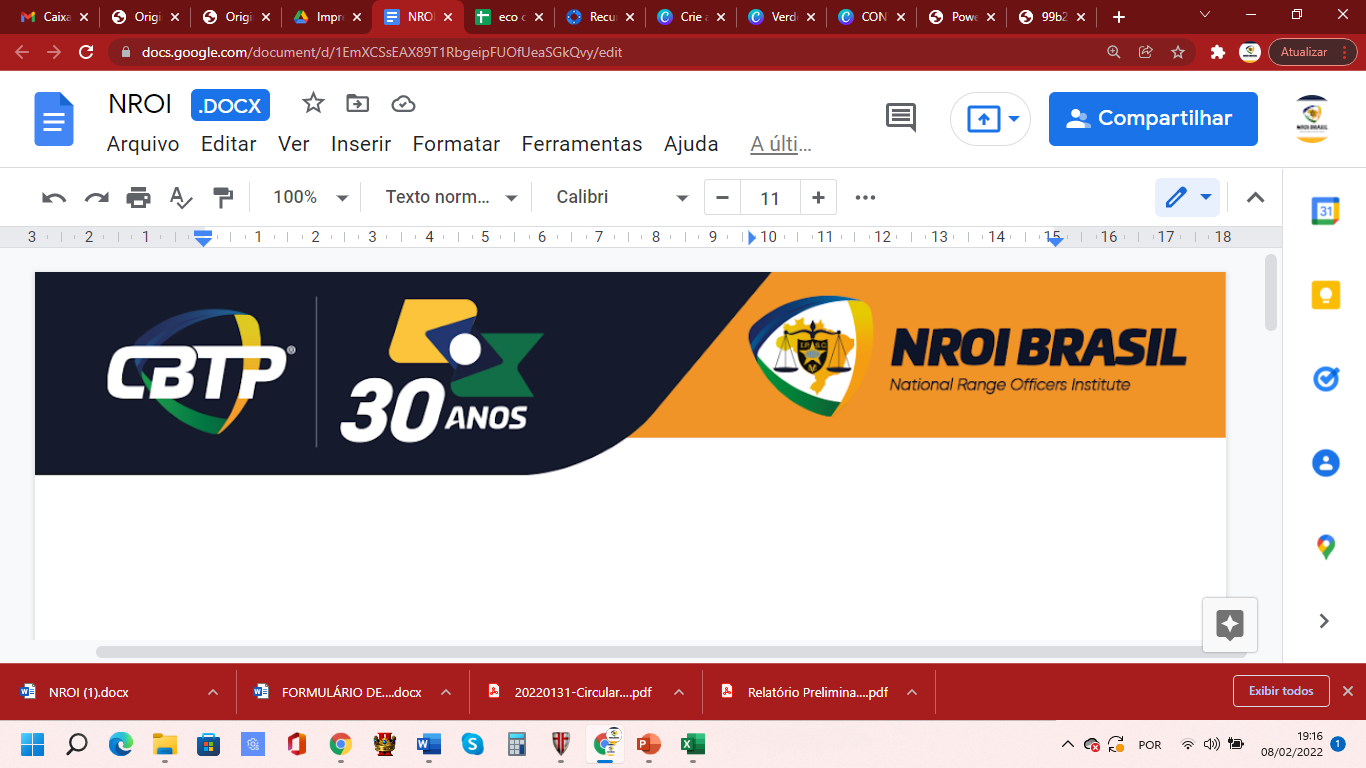 AGE – CBTP – 15/06/2022
2. Final do Brasileiro On-Line:

A final do Brasileiro On-line passa a ser presencial em um único clube do Estado de fácil acesso para todos;
A final é obrigatória e necessária para o competidor ser declarado Campeão Brasileiro de qualquer modalidade do On-line;
Por suas características peculiares, a Silhueta Metálica poderá ter sede própria, contudo deverá ser realizada em um final de semana anterior ao final das demais disciplinas.
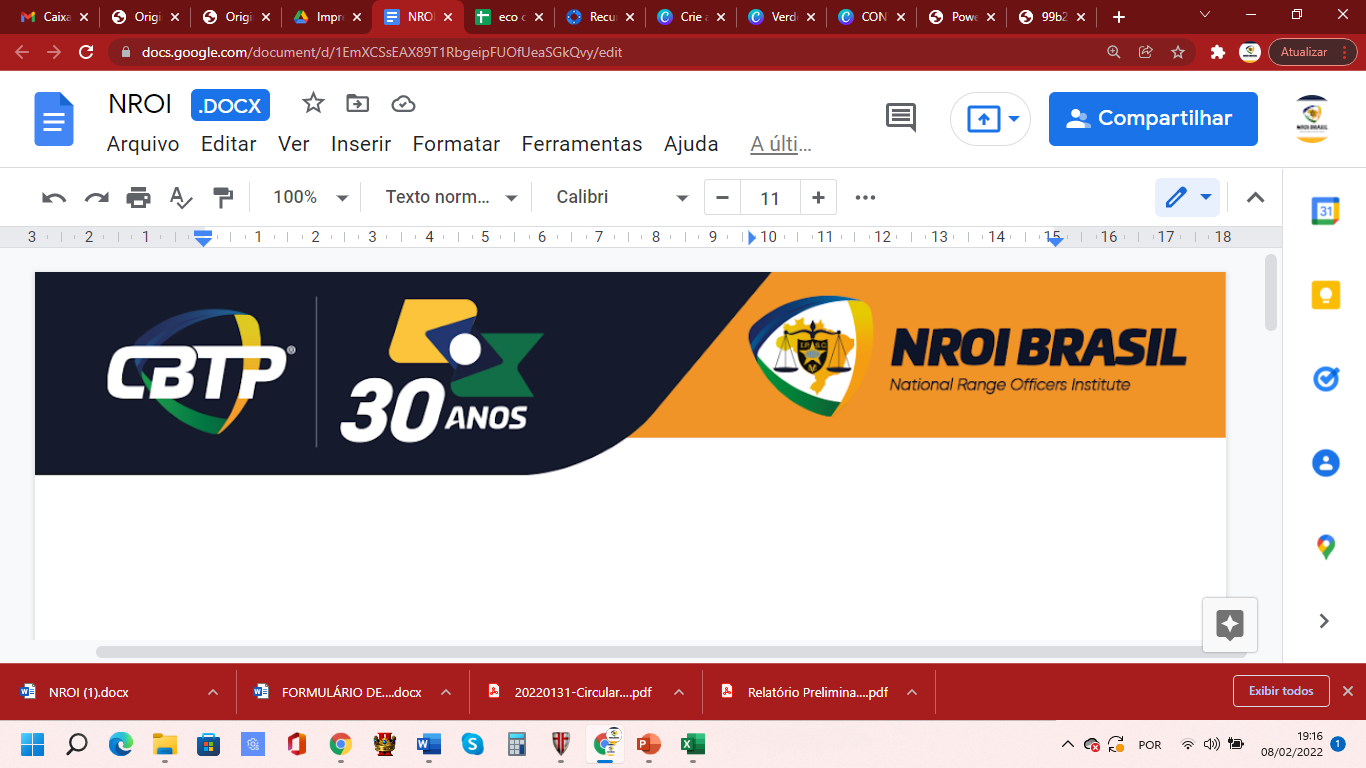 AGE – CBTP – 15/06/2022
3. Novo Formato Pistas CLC:
Renomear para:  Campeonato On-Line de IPSC;
Composto por 4 pistas projetadas exclusivamente para a etapa.
A diretoria da NROI formará um grupo para criação dessas pistas;
As pistas só poderão ser reaproveitadas 4 anos após cada utilização em prova.;
Fica proibido o uso das CLCs atualmente em uso;
As pistas do On-Line IPSC só serão reveladas na sexta-feira anterior da semana da prova, ao final do dia;
As quatro pistas devem ser projetadas e apresentadas de forma clara e detalhada, para poderem ser montadas em um dia;
Envio de filmagem das pistas montadas para a CBTP passa a ser obrigatório com atleta passando. Repassado no próprio whatsapp da competição da CBTP, assim que finalizar a montagem e o primeiro competidor que passar na pista, seguindo os briefings; 
Fica proibido o treinamento nas pistas montadas. Falha em garantir esta obrigação suspenderá o clube das duas etapas seguintes e os resultados do Clube serão invalidados.
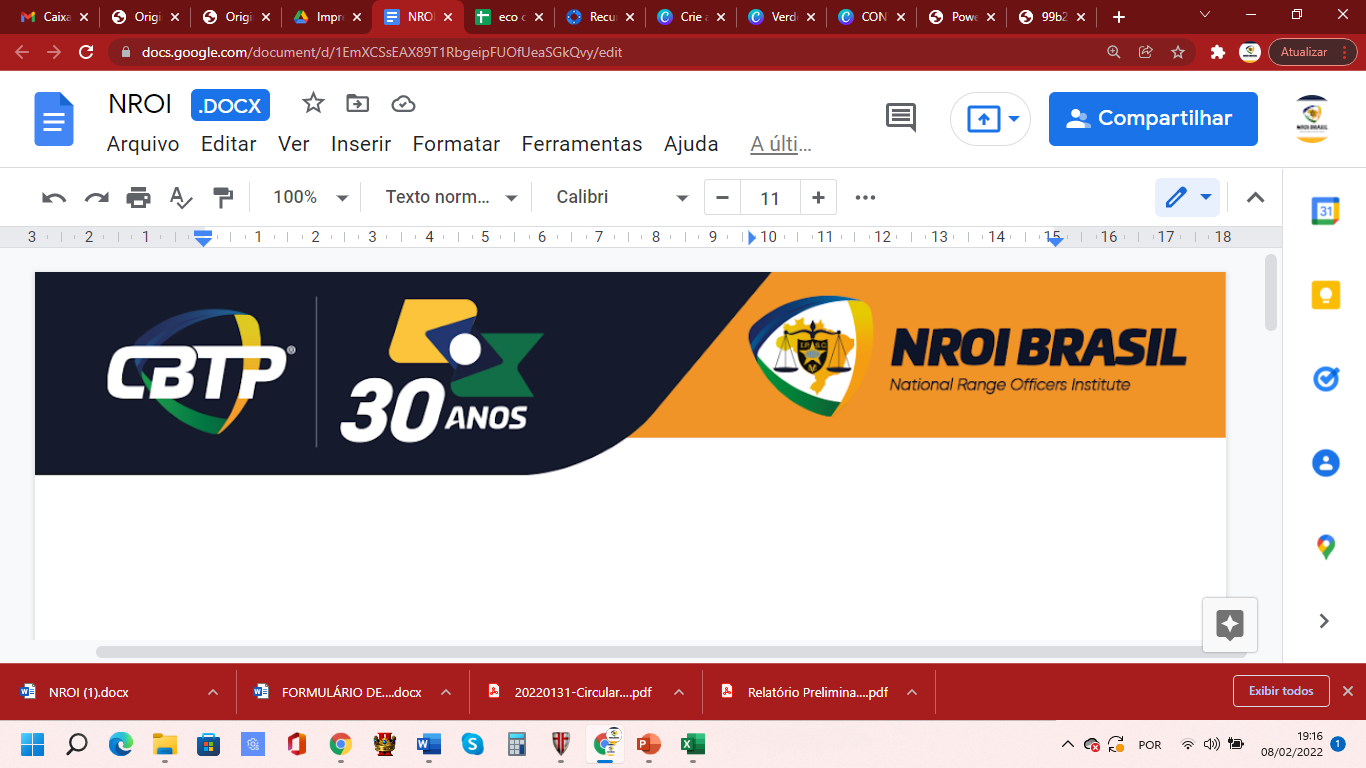 AGE – CBTP – 15/06/2022
4. Escalonamento de ROs para atuação no Campeonato On-line:

No Campeonato de Precisão, fica estabelecido um mínimo de 5 competidores pagantes para alocação de um Range Officer em uma disciplina. 
Somente poderá ser alocado um novo RO após atingido o novo patamar de mais 20 competidores, sem mais alocações.
No campeonato IPSC On-line e Steel Challenge On-line, fica estabelecido um mínimo de 5 competidores para alocação de um Range Officer por pista;
Clubes que não possuam competidores pagantes não poderão alocar Range Officers.
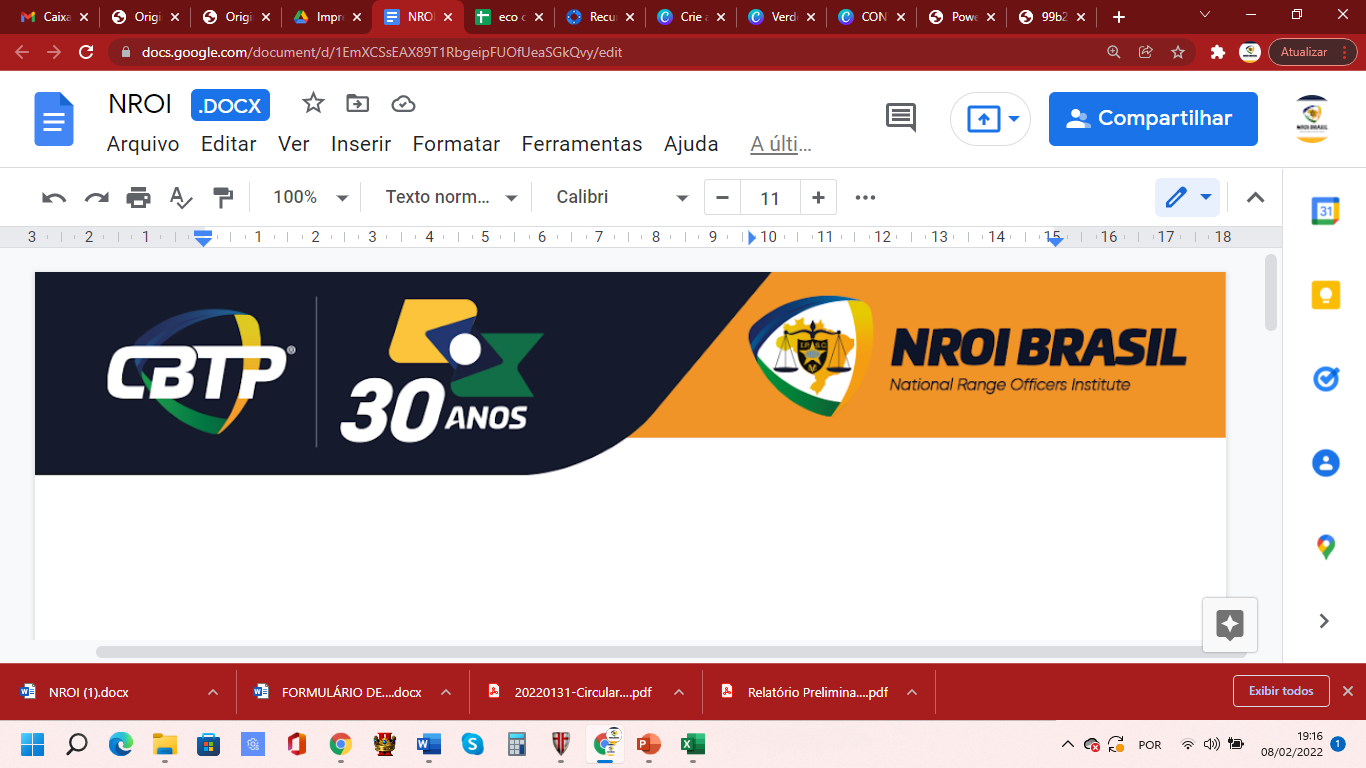 AGE – CBTP – 15/06/2022
5. Aumento da ajuda de custo dos Range Officers:

Passa a ser referente ao salário mínimo:
90% para Range Master= R$1090,00;
75% para Stats Range Officers = R$ 909,00;
 65% para Range Officers de Fora da Região = R$788,00;
40% para o Range Officers da Região = R$484,00 ;
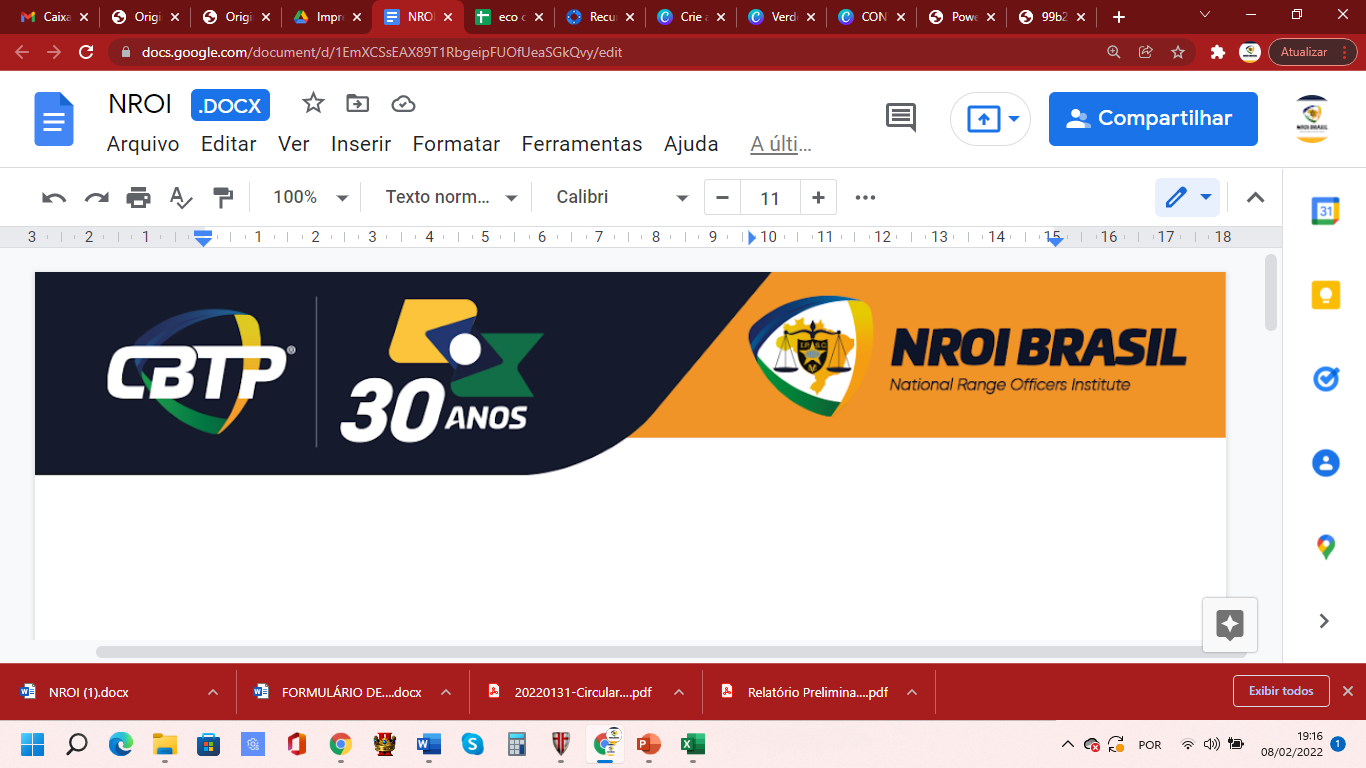 AGE – CBTP – 15/06/2022
6. Distâncias mínimas:
Os clubes sediantes passam a ter obrigatoriamente de número de pistas e das distâncias reais mínimas para realização das provas da CBTP.
Será utilizada a regra da disciplina pretendida, como por exemplo: 
1.2.1.6  Mini-Rifle:  
30% dos alvos a menos de 25 m
50% entre 25 e 40 metros
20% entre 40 e 120 metros
Não será permitido o uso de micro targets para simular distâncias, pois  a IPSC só esta liberando por um ano para que as regiões construam Ranges Adequados para a disciplina.
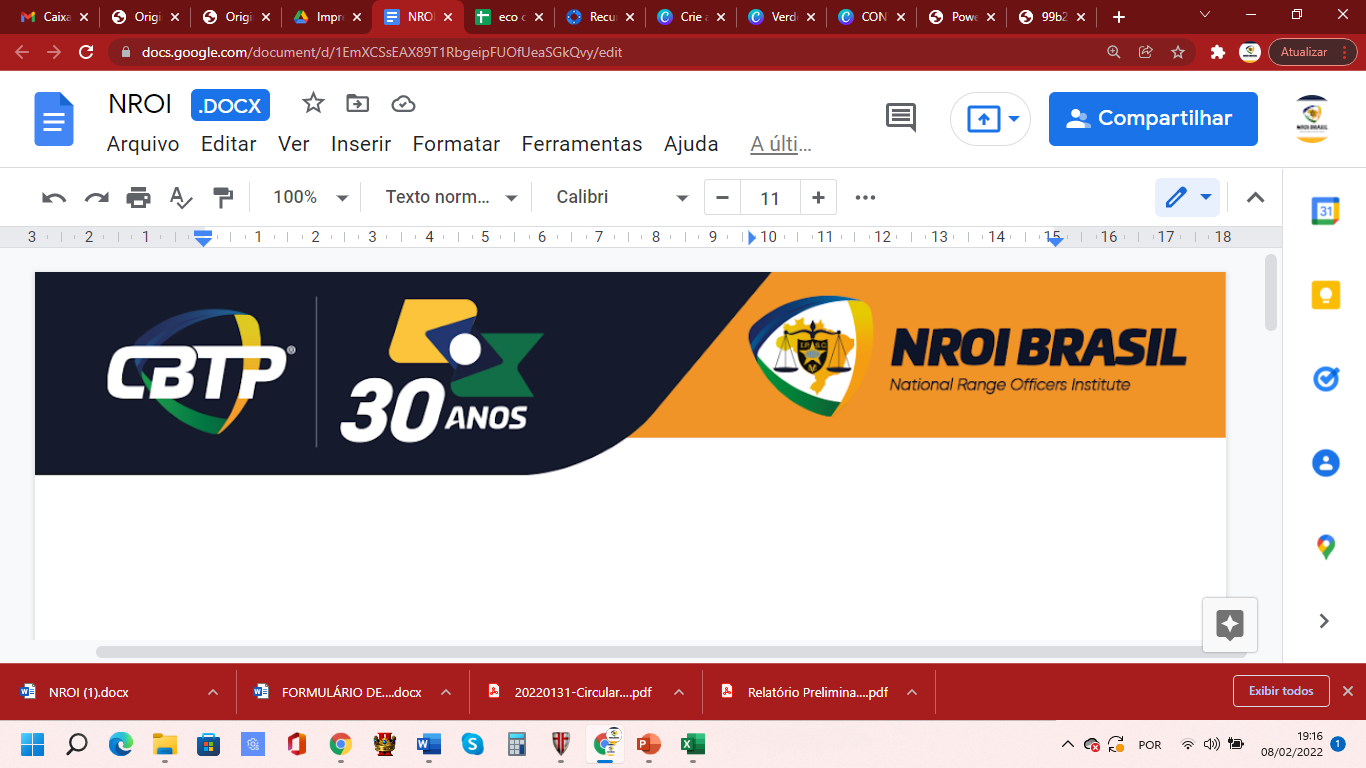 AGE – CBTP – 15/06/2022
7. Wi-Fi:

Os clubes sediantes passam a se comprometerem a ter uma rede wi-fi que cubra todas as pistas e o cronógrafo onde será realizada a prova, e Internet disponível na Juria, de no mínimo 20MB/s;
Deverá ter recepção adequada em pelo menos na parte frontal da pistas (os primeiros 25% da profundidade total no mínimo);
A rede poderá ser móvel (montada temporariamente para a Etapa) ou fixa;
Deverá ser construída com equipamentos profissionais que suportem as provas da CBTP;
Os tablets disponibilizados devem obrigatoriamente ajustados a rede wi-fi e terem no mínimo 8” de tela. Recomendado é de 10” ou mais. 
A CBTP está em processo de compra de 15 tablets CBTP, que poderão ser disponibilizados ao Clube por um valor correspondente a 10% do valor venal do tablet.
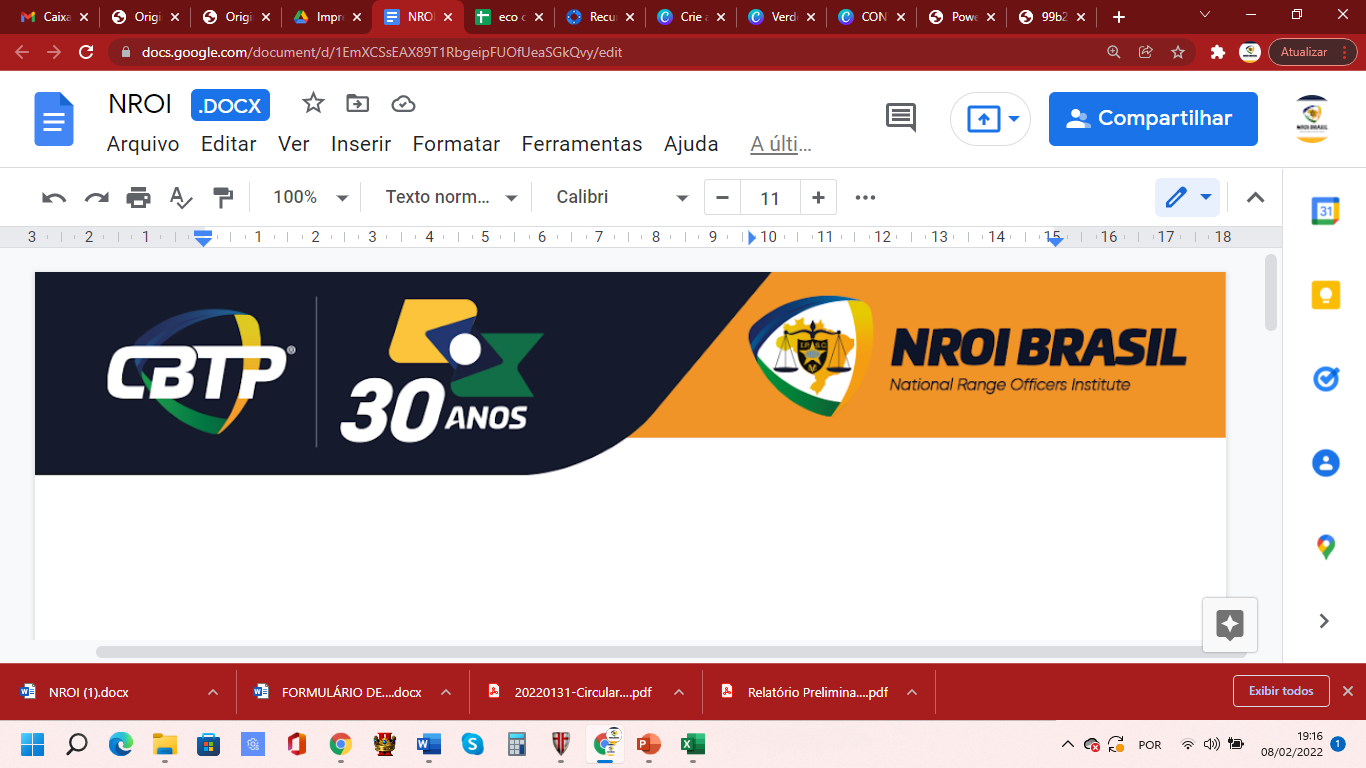 AGE – CBTP – 15/06/2022
8. Índices Técnicos para Mundial da Tailândia 2022:

Flexibilizar o índice técnico para o Mundial da Tailândia;
Índice técnico 80%;
Compor todas as equipes.